StressBurnout SyndromeAvoiding Getting Overwhelmed
PV236 – Time Management & Effectiveness
Josef Spurný
Stress
Society vs. mind
Acceleration of life pace (Paul Virilio – Dromology)
 Fast progress in technology & science
Boomer: “When I was a little kid, I was curious, I was playing with all kind of technical appliance, a radio for example. Today’s kids don’t do that anymore. How will they become radio-engineers…?”
Yes, but radios 40 years ago were much simpler than anything nowadays’ kids can play with 
Knowledge grows linearly, but potential combinations grow exponentially  increased specialization in engineering and science
 Increased communication (media/social media, advertising…)
 Globalization
Society vs. mind
Our brain is a result of exponential growth, too:
550 M years of brain evolution
60 M years of primate brain evolution
200-400 K years of Homo sapiens brain evolution 
50 K years of cultural development
10K years since agricultural revolution
150 years since industrial revolution
50 years since computer revolution

 We live in modern society, but our brain is mostly the same as it was thousands of years ago
What is stress?
Living organisms:
Intake information from their environment
Process, accumulate and transform information into internal structure (i.e., they learn  evolution)
Information initiate reaction (fight vs flight)
Get rid of excess information
 Excess information that cannot be “dissipated” (relaxed) causes damage (stress)

 Hans Selye 
Nobel Prize laureate in medicine
author of stress response (alarm – resistance – exhaustion)
Origin of “civilization” and psychosomatic diseases
The Stress model - discussion
Coping strategy / Relaxation
Internal structure
intake
excess
Source of stress
Psychosomatic health
Healthy techniques of managing stress
increasing awareness about what happens to me 
 direct efficient solution
 looking for alternative solutions
 avoiding stressful situation
 seeking emotional & social support
 maintaining narcissistic equilibrium (discussed already)  Burnout Syndrome
Burnout Syndrome
accumulated emotional exhaustion from work-related stress
 feeling of pressure that is 
out of control 
not possible to avoid
Symptoms:
feelings of being worn-out, depleted of energy, discouraged
negative attitude towards work and co-workers (paranoia, blaming others, problem-evading…)
unhappiness at work, mood-swings, lack of concentration…
Long-term consequences may include:
depression
sleeping disorders
psychosomatic diseases (migraine, eczema, non-specific digestion problems…)
weight-gain (or loss)
decreased immunity
How not to manage stress?
How not to manage stress?
denying reality
 not seeking help
 refusing offered help
 self-destructive behavior (substance abuse, promiscuity…)
 social isolation
…
Avoiding Getting Overwhelmed
How can we use TM techniques to avoid getting overwhelmed?
Why do we get overwhelmed…?
Procrastination
 Poor planning  Feeling of “lack of control”
 “Wrong” time management 
Using TM techniques to fill-in all available time with work AND/OR Forgetting about leisure activities
 Being high performer, but losing “the big picture” 
Do I really need to do these tasks to achieve what I aspire for?
“Anti-Time Management” by Richie Norton
Why is it better to make plans?
Better control 
 Think about your hardiness level
 More efficient prioritization
 Saving time
 Avoiding “constant firefighting”
 Lower risk of making mistakes
 Less anxiety & procrastination
More complex project need more time planning
Golden rules of planning
Plan with deadlines
 Record things down in writing
 Know your strengths & weaknesses
 Merge similar activities into blocks
 Plan only for 60 % of time, the rest goes for
Time buffer
Unexpected tasks
Time eaters/disturbances/etc.
Pickle Jar Theory
Rocks – most important task(s) of the day – place them into jar first
Pebbles – everyday agenda, non-critical tasks – second
Sand – communication overhead, procrastination, unplanned disruptions – last

“Plan only for 60 % of time”
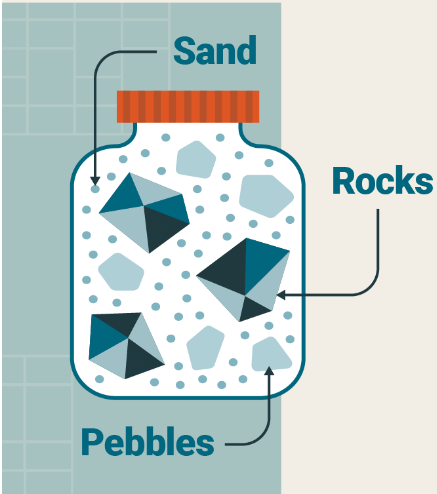 Inspiration from  Project Management
Plan consecutive tasks to save time





 Think about activities that can happen simultaneously
A
B
B
A
Inspiration from  Project Management – Diploma Thesis Preparation
Work Breakdown Structure 
Introduction 			2D
Theory			14D
Conceptual Framework		5D
Description of existing approaches	5D
Review of most used tools		3D
Choosing best tool		1D
Case study			28D
Company overview		3D
Organizational structure		1D
Processes mapping		14D
…				…
…but beware of Parkinson Law
“Work expands so as to fill the time available for its completion”

 Deadline cutting
Set personal deadlines earlier (e.g., 33 % sooner) and use extra time meaningfully
 Limit “overhead activities”
 Max 20 minutes a day to reply to emails
Eat a frog!
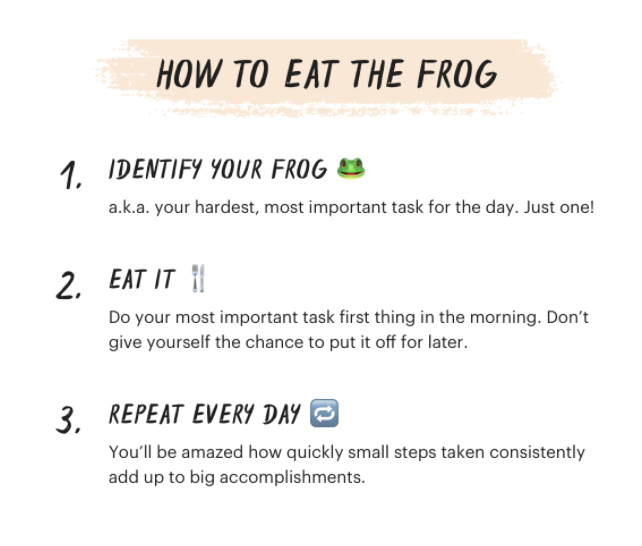 “If it's your job to eat a frog, it's best to do it first thing in the morning. 
And If it's your job to eat two frogs, it's best to eat the biggest one first.”
Does this work for you?
What are your time eaters / distractors?
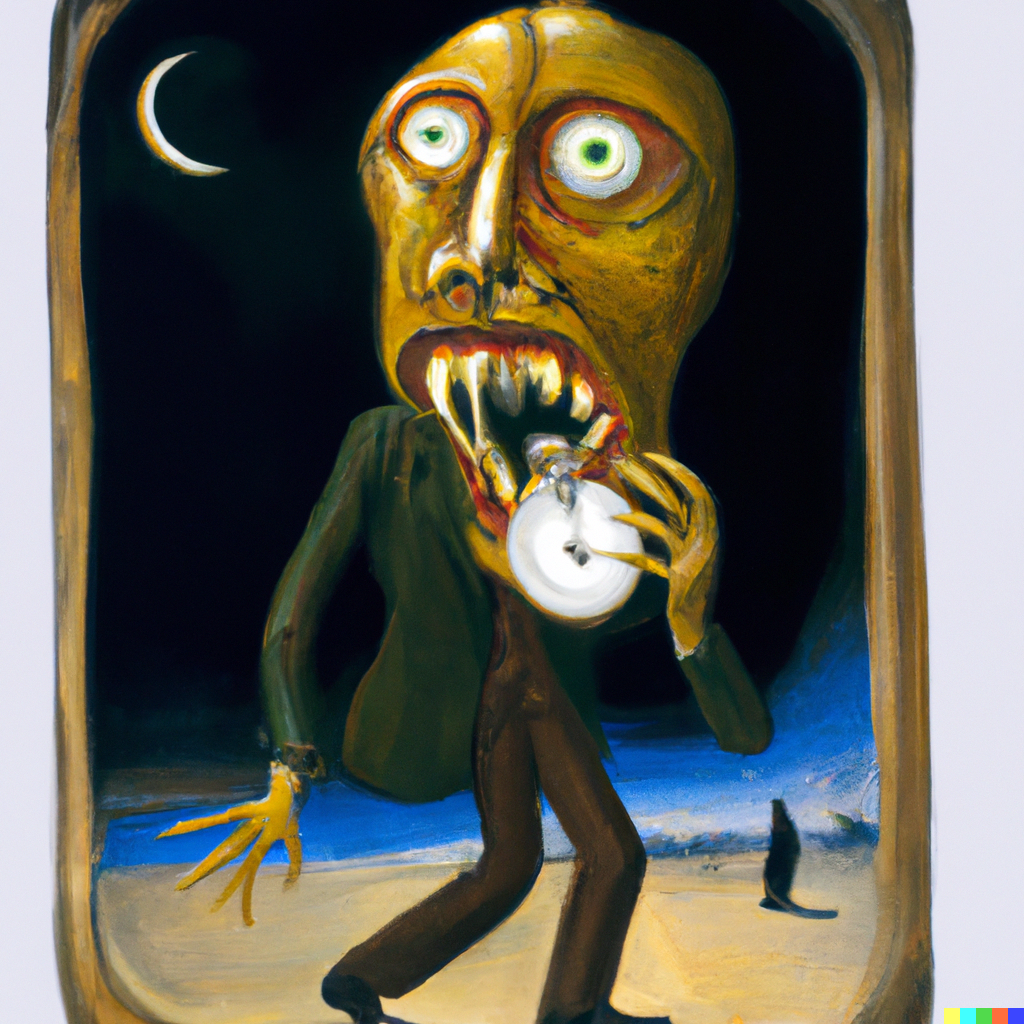 What are your time eaters / distractors?
No goals and priorities
 No daily/weekly/monthly plans
 Doing too many things at once
 Lack of motivation
 Perfectionism
 Small talks / IM / Social networks
 Poor time estimation 
 No delegation
 Can’t say “no”
 Bad listener – can’t focus on what others say
 Bad organization – dunno where things are
 Meetingitis – too many meetings
 Too many “downtimes” – idle times between tasks
Note: Some are internal (in our head), some are external
Coping strategy for internal distractions
Introspect yourself what behavior/feelings distract you.
Is there a pattern?
Do you understand why do you behave/feel like this?
Note: 
You gotta know yourself
Things one do that are emerging suddenly or that are hard to rationally explain are caused by some emotion
Homework: Fight your time eaters / distractors!
Identify yours (internal, external)

Can it be prevented?

Find a coping strategy how to deal with it.
Homework: Fight your time eaters / distractors!